Out of Date!!!!!
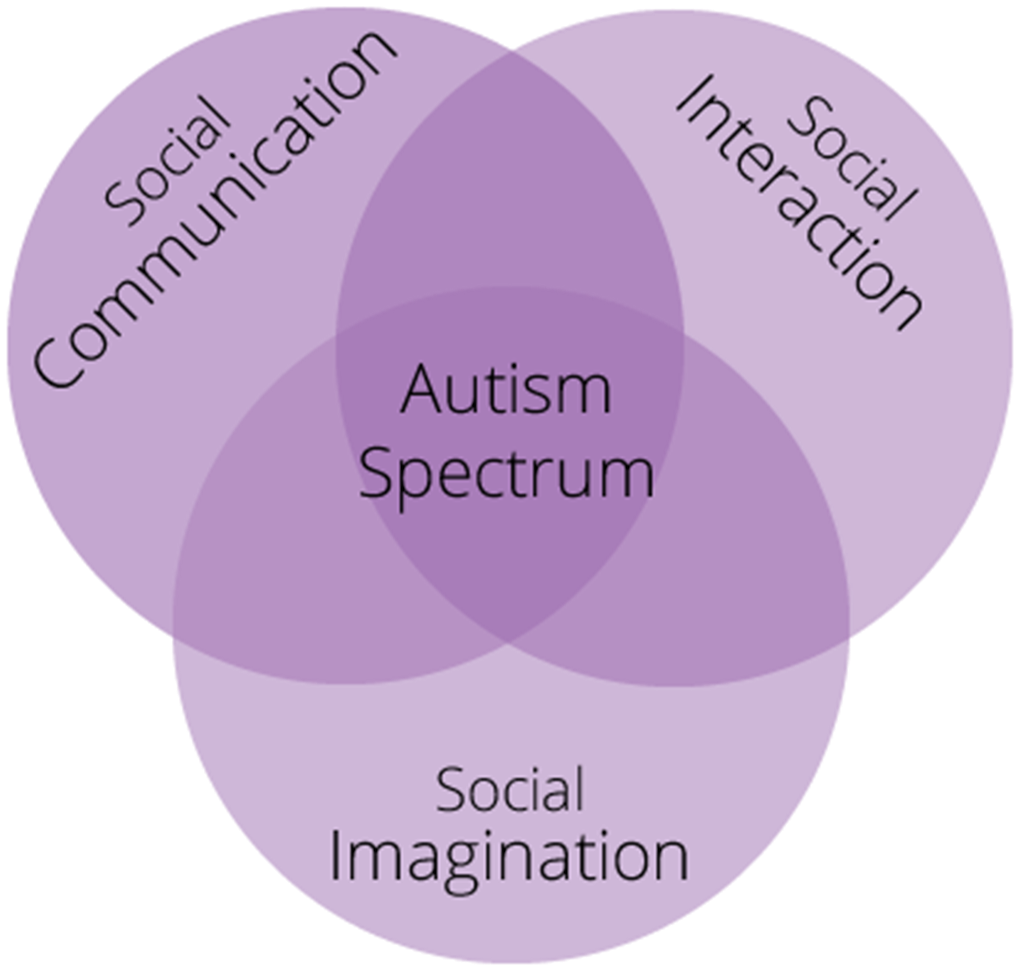 Autism		        Asperger syndrome 
     Lower IQ		         Average/higher IQ 
    No or little language                      Fairly good language ability
    Childhood autism                           High functioning autism
	Learning disabled	          Mild Autism